IDENTIFICATION ET DATATION D’UNE ROCHE X RETROUVEE DANS LES ALPES
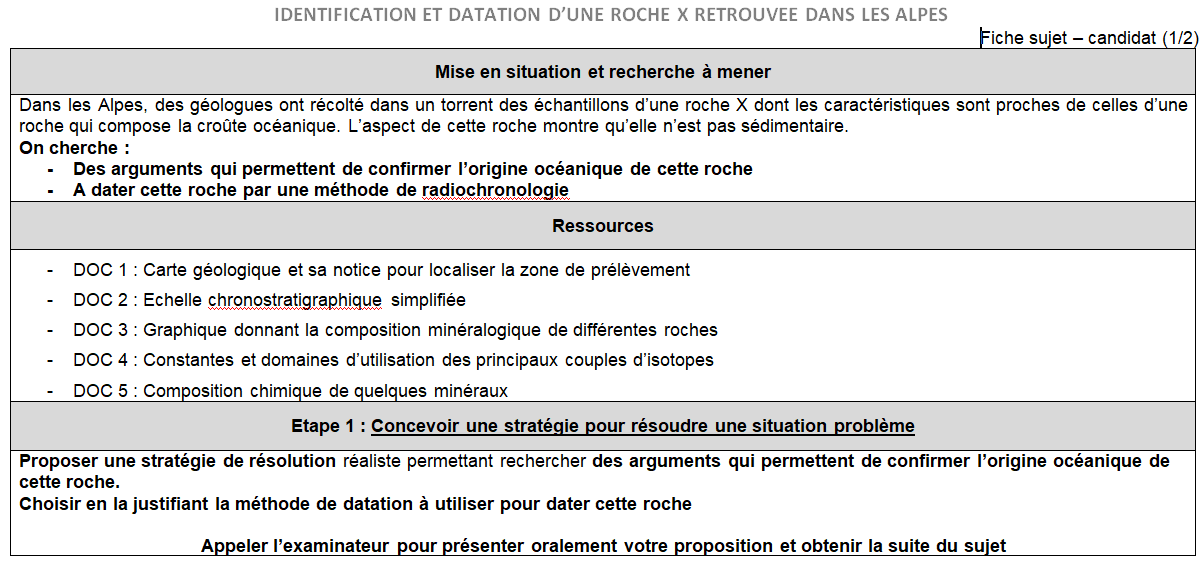 IDENTIFICATION ET DATATION D’UNE ROCHE X RETROUVEE DANS LES ALPES
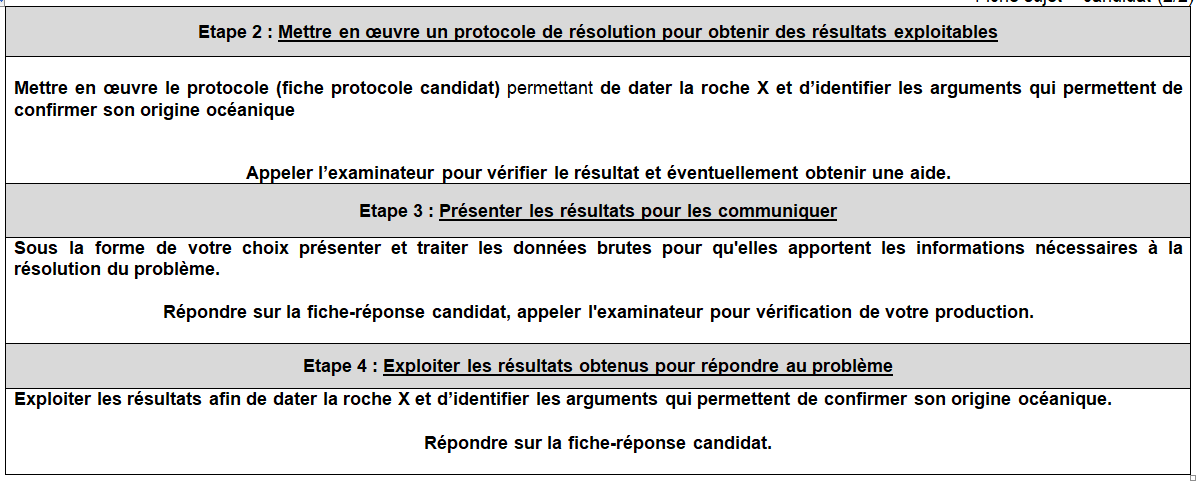 Etape 1 : Concevoir une stratégie pour résoudre une situation problème
1. Arguments qui permettent de confirmer l’origine océanique de cette roche.
ce que je fais: objectif de la méthode, principe … 

comment je le fais:
 
utilisation d’un outil 
d’observation: microscope, microscope polarisant, binoculaire 
de simulation, tableur, logiciel…

proposition d’une expérience
ne pas oublier: témoins, paramètres variables… 
	
Ce que je m’attends à avoir: résultats attendus
IDENTIFICATION ET DATATION D’UNE ROCHE X RETROUVEE DANS LES ALPES
DOC 3 : Graphique donnant la composition minéralogique de différentes roches
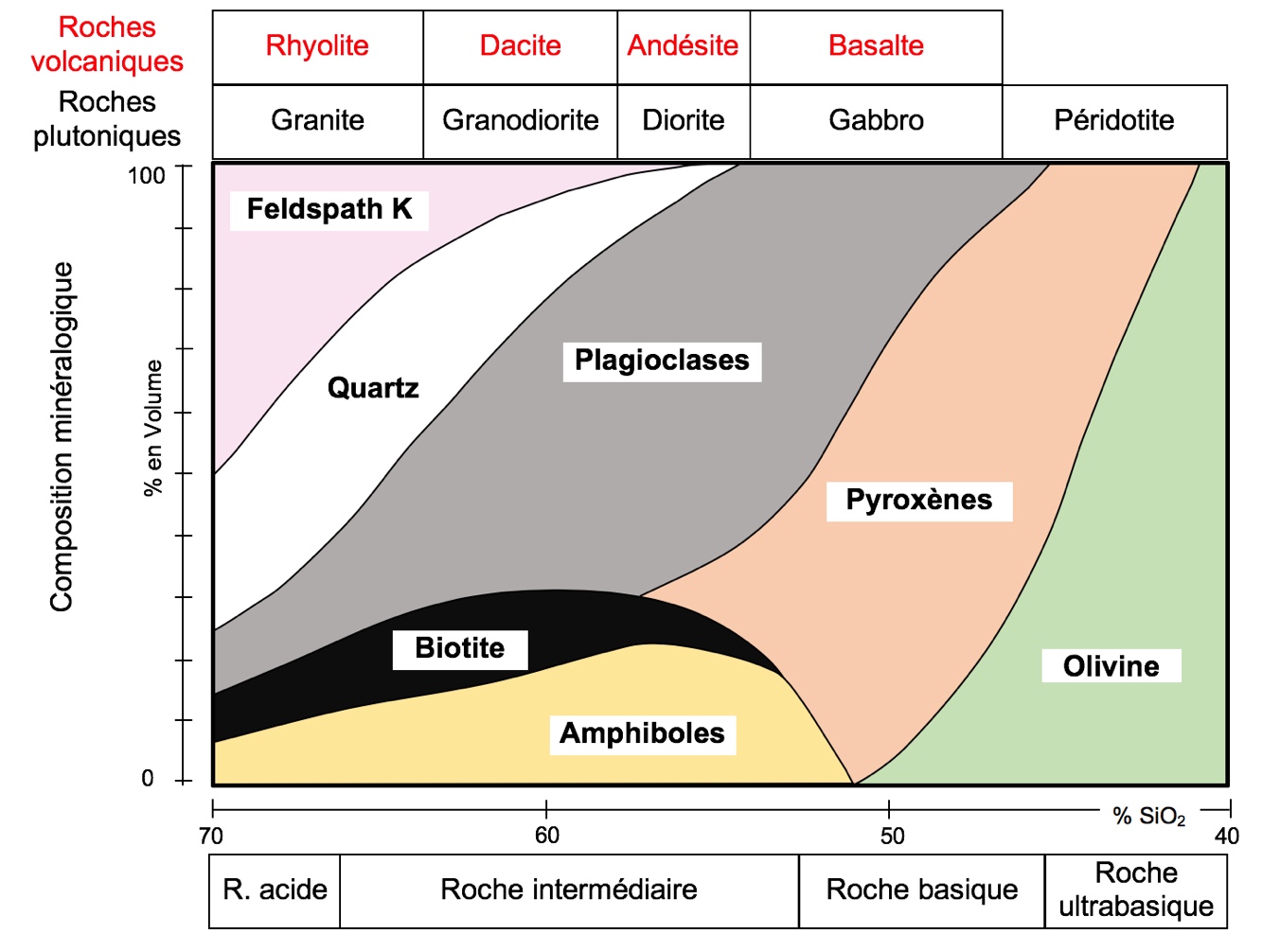 IDENTIFICATION ET DATATION D’UNE ROCHE X RETROUVEE DANS LES ALPES
DOC 3 : Graphique donnant la composition minéralogique de différentes roches
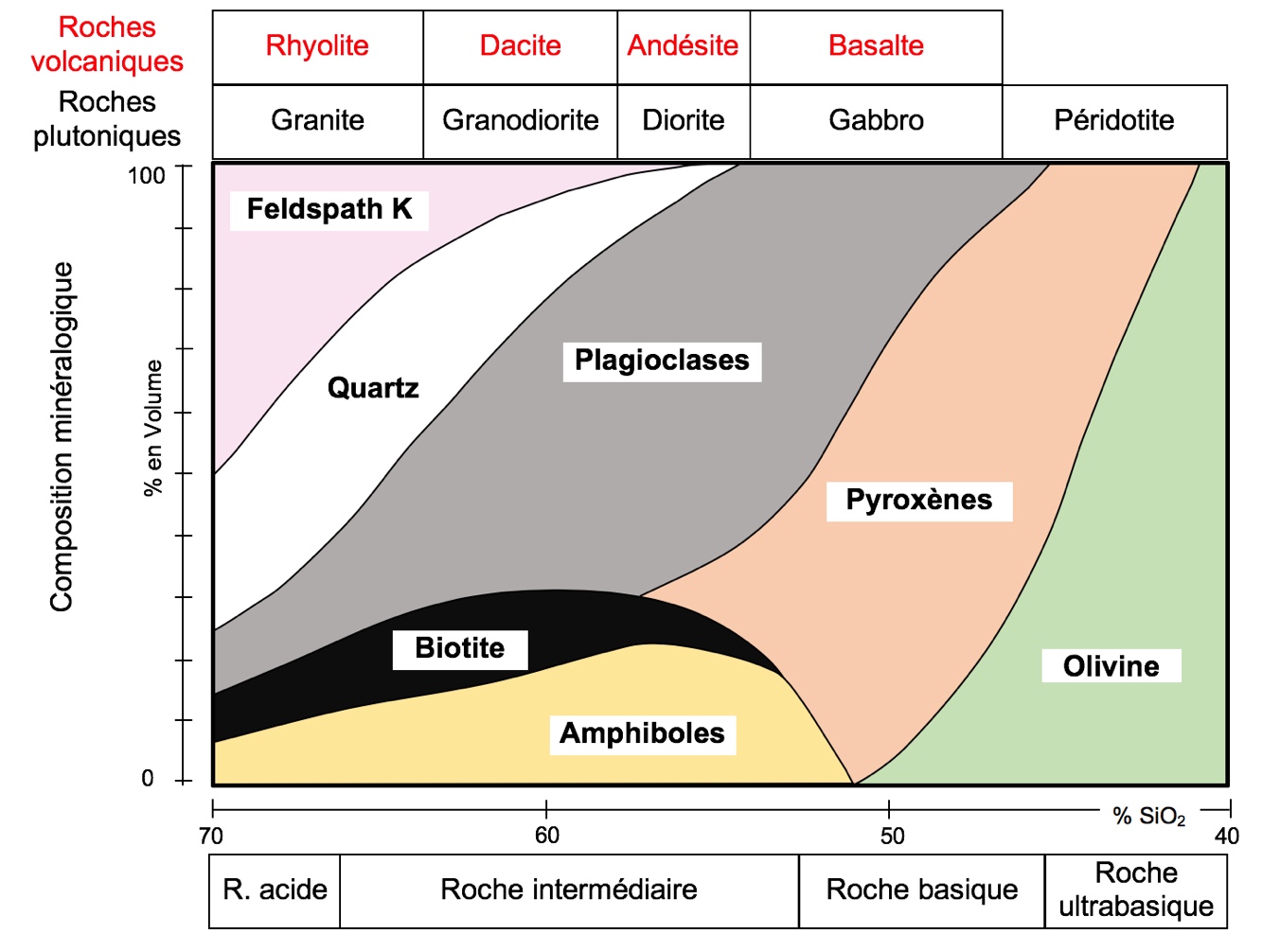 Etape 1 : Concevoir une stratégie pour résoudre une situation problème
1. Arguments qui permettent de confirmer l’origine océanique de cette roche.
ce que je vais faire:
Rechercher si la roche X est une roche constituant la croûte océanique donc soit un basalte, soit un gabbro (on dit dans l’énoncé qu’elle n’est pas sédimentaire)

comment je le fais:
j’observe l’aspect de la roche à l’œil nu et au microscope polarisant en LPNA et LPA pour identifier ses minéraux. 

Résultats attendus:
Si la roche X est bien d’origine océanique alors elle doit renfermer majoritairement (d’après DOC 3)
pyr et feldsp majoritaires ( + éventuellement un peu d’amphiboles et olivine)
 pas de quartz ni de feldpaths alcalins
Etape 1 : Concevoir une stratégie pour résoudre une situation problème
2. Justification de la méthode de datation
IDENTIFICATION ET DATATION D’UNE ROCHE X RETROUVEE DANS LES ALPES
DOC 1 :  Détail de la carte géologique au millionième indiquant la zone de prélèvement des échantillons de la roche X (voir légende sur fichier annexe)
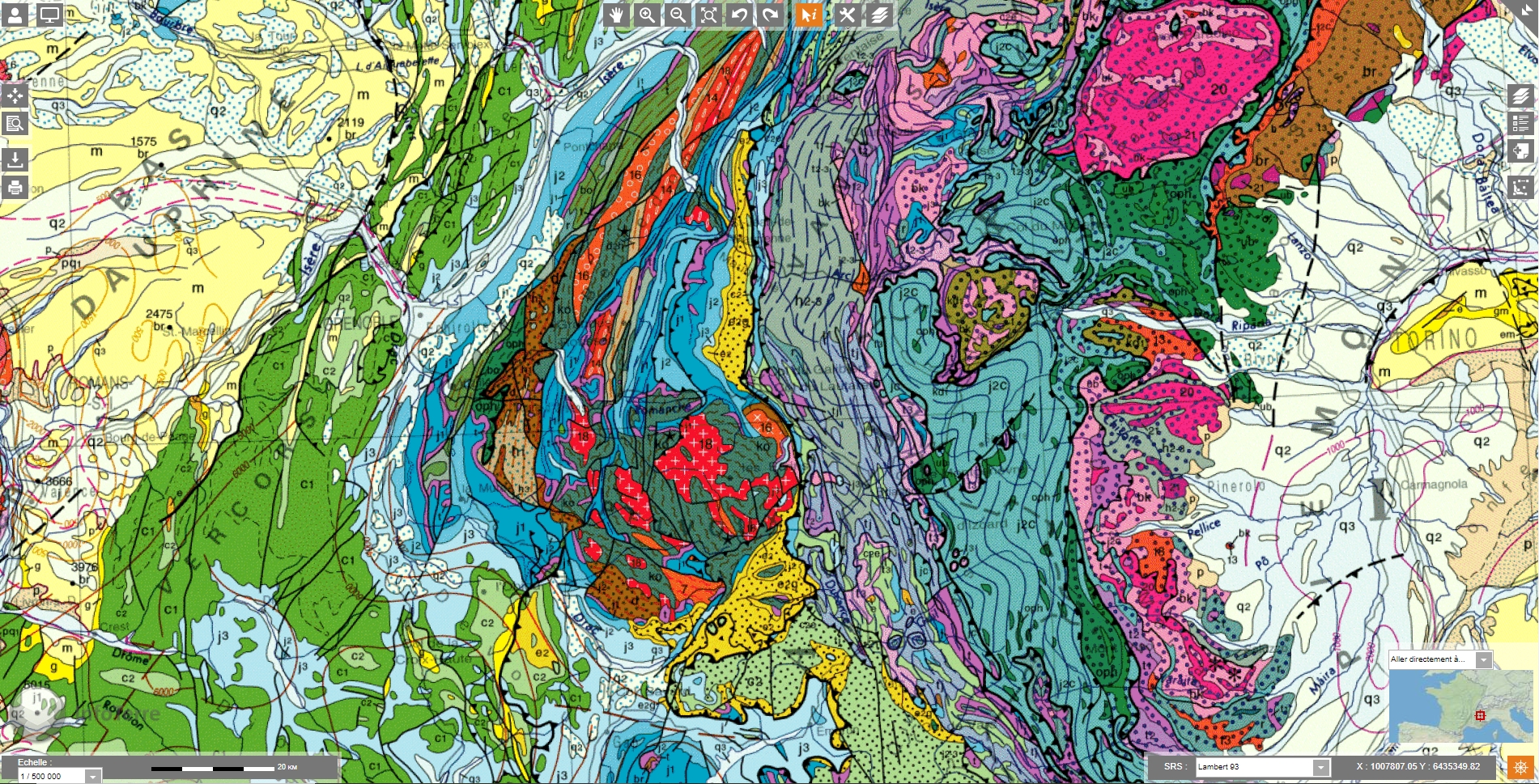 : Zone de prélèvement des échantillons de la roche X
IDENTIFICATION ET DATATION D’UNE ROCHE X RETROUVEE DANS LES ALPES
DOC 1 :  Détail de la carte géologique au millionième indiquant la zone de prélèvement des échantillons de la roche X (voir légende sur fichier annexe)
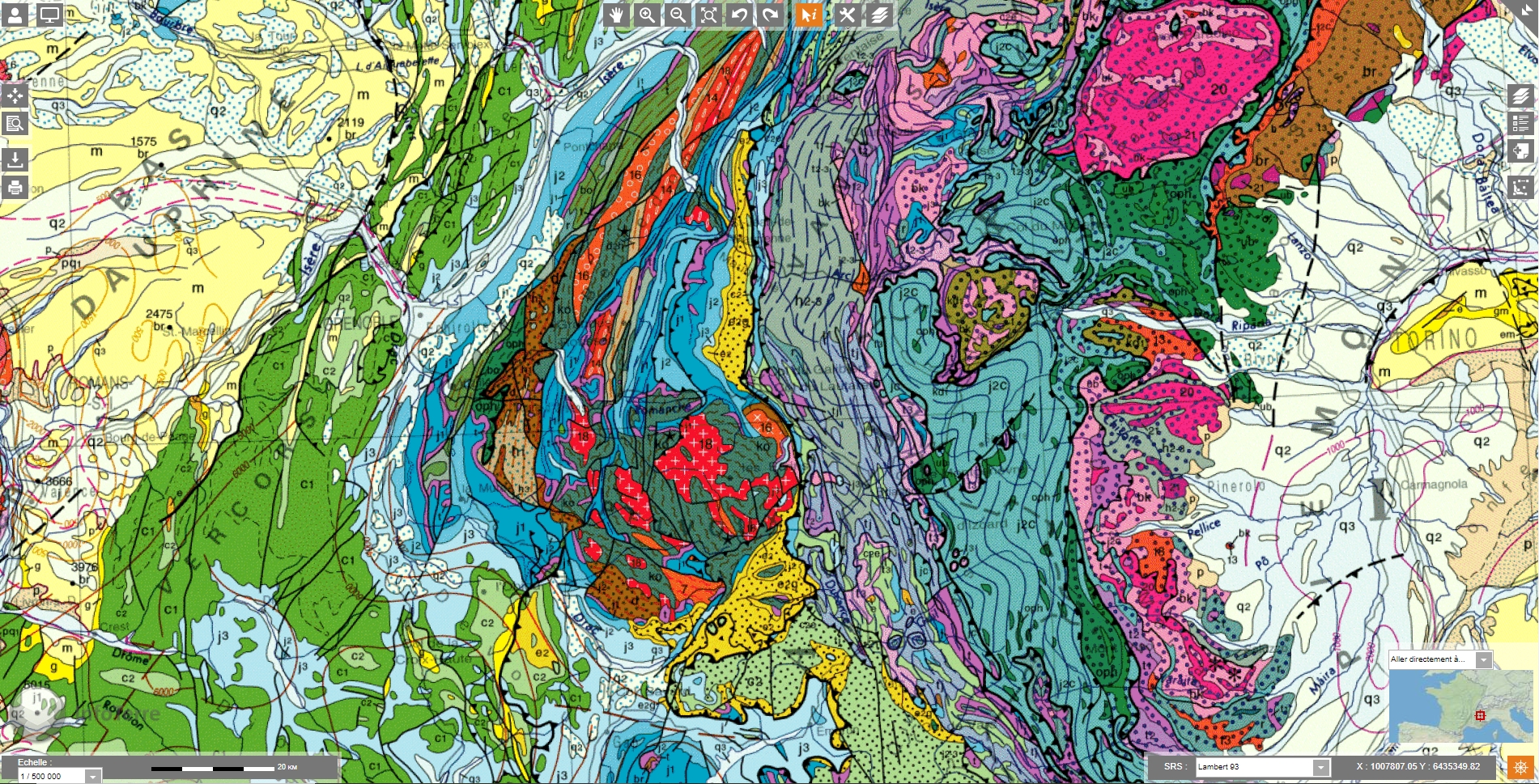 j2c
t3
: Zone de prélèvement des échantillons de la roche X
IDENTIFICATION ET DATATION D’UNE ROCHE X RETROUVEE DANS LES ALPES
DOC 1 :  Détail de la carte géologique au millionième indiquant la zone de prélèvement des échantillons de la roche X (voir légende sur fichier annexe)
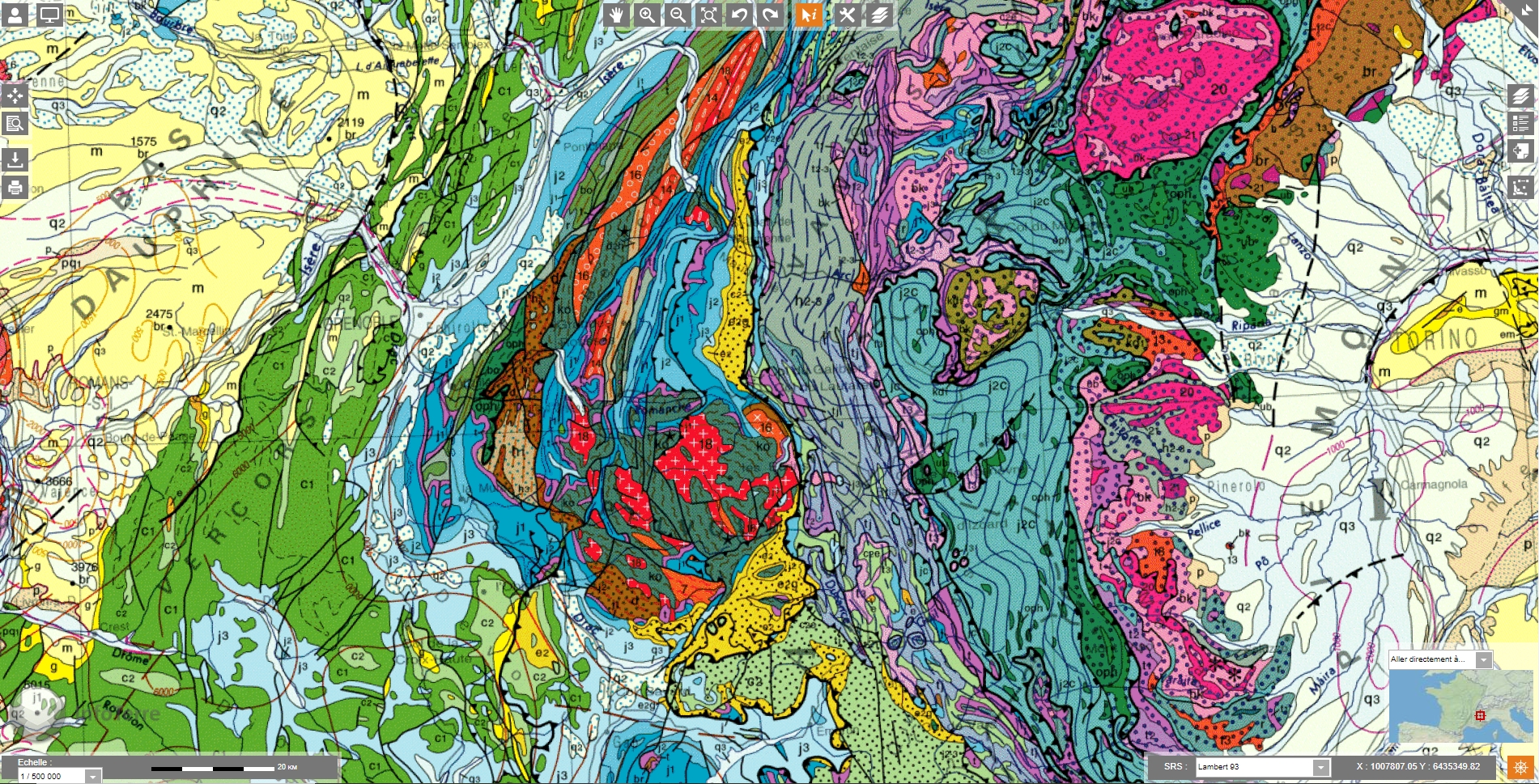 j2c
t3
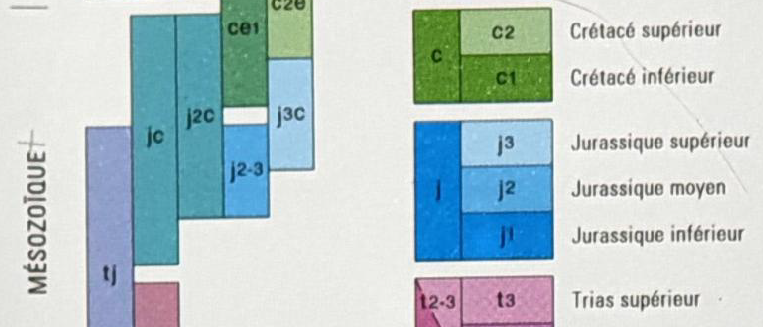 : Zone de prélèvement des échantillons de la roche X
IDENTIFICATION ET DATATION D’UNE ROCHE X RETROUVEE DANS LES ALPES
DOC 1 :  Détail de la carte géologique au millionième indiquant la zone de prélèvement des échantillons de la roche X (voir légende sur fichier annexe)
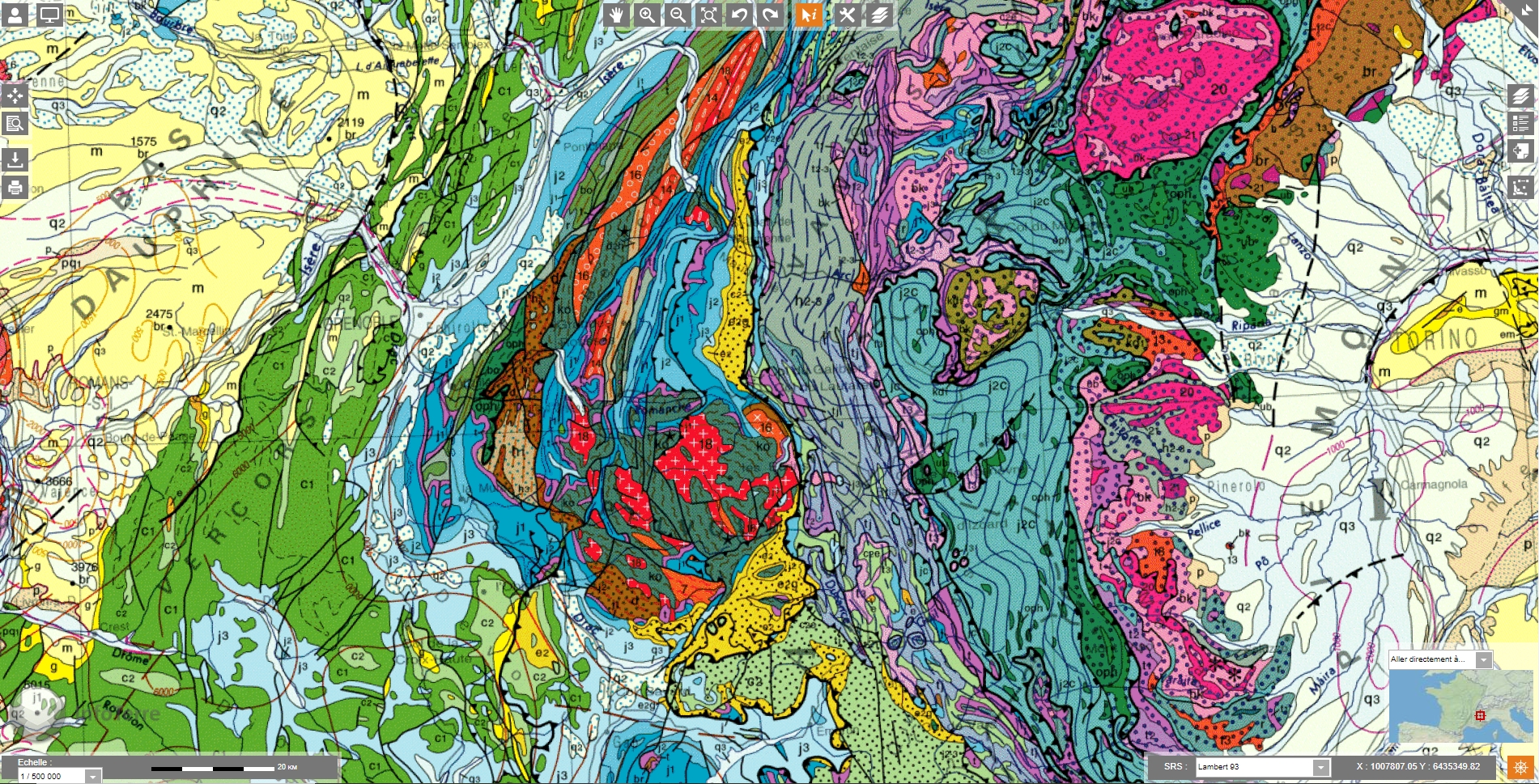 j2c
t3
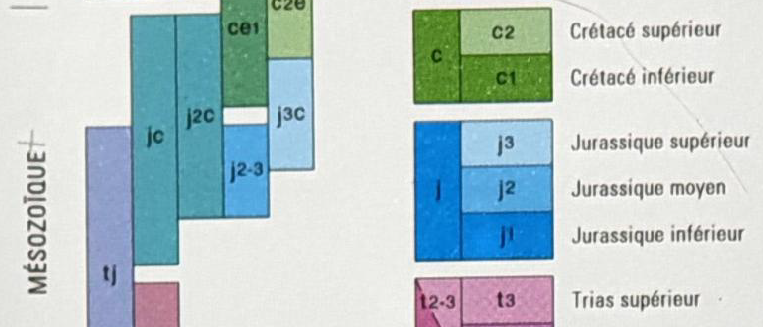 65 MA
175 MA
203 MA
230 MA
: Zone de prélèvement des échantillons de la roche X
IDENTIFICATION ET DATATION D’UNE ROCHE X RETROUVEE DANS LES ALPES
DOC 1 :  Détail de la carte géologique au millionième indiquant la zone de prélèvement des échantillons de la roche X (voir légende sur fichier annexe)
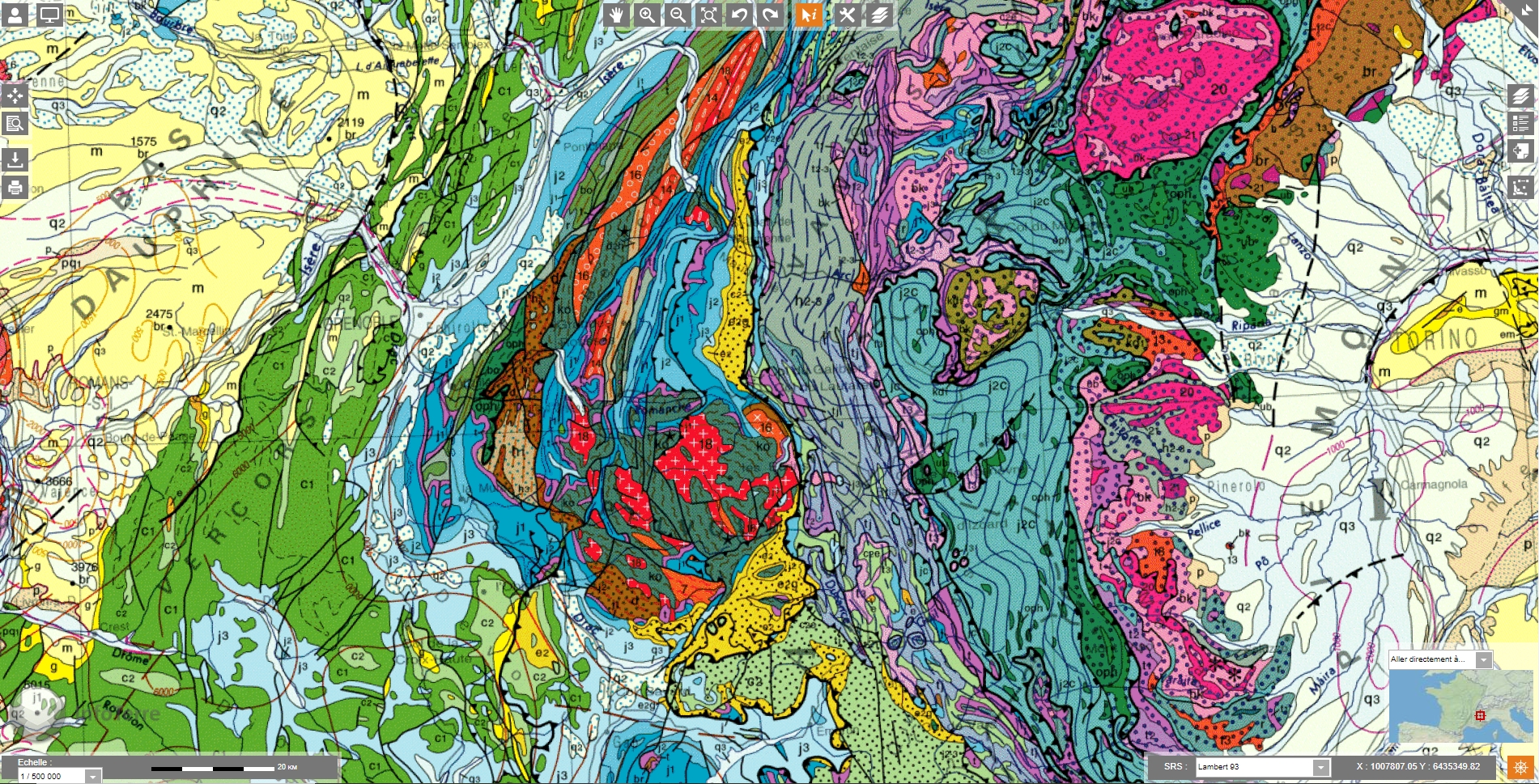 j2c
t3
La roche X A été prélevée au niveau d’un massif ophiolitique (oph sur la légende, couleur vert sombre)
Ce massif (et les autres vert sombres) sont en contact normal avec les terrains j2c (Jurassique moyen-crétacé sup)
Ce massif est au contact des terrains t3 (Trias sup), mais séparé par une faille normale
: Zone de prélèvement des échantillons de la roche X
IDENTIFICATION ET DATATION D’UNE ROCHE X RETROUVEE DANS LES ALPES
DOC 1 :  Détail de la carte géologique au millionième indiquant la zone de prélèvement des échantillons de la roche X (voir légende sur fichier annexe)
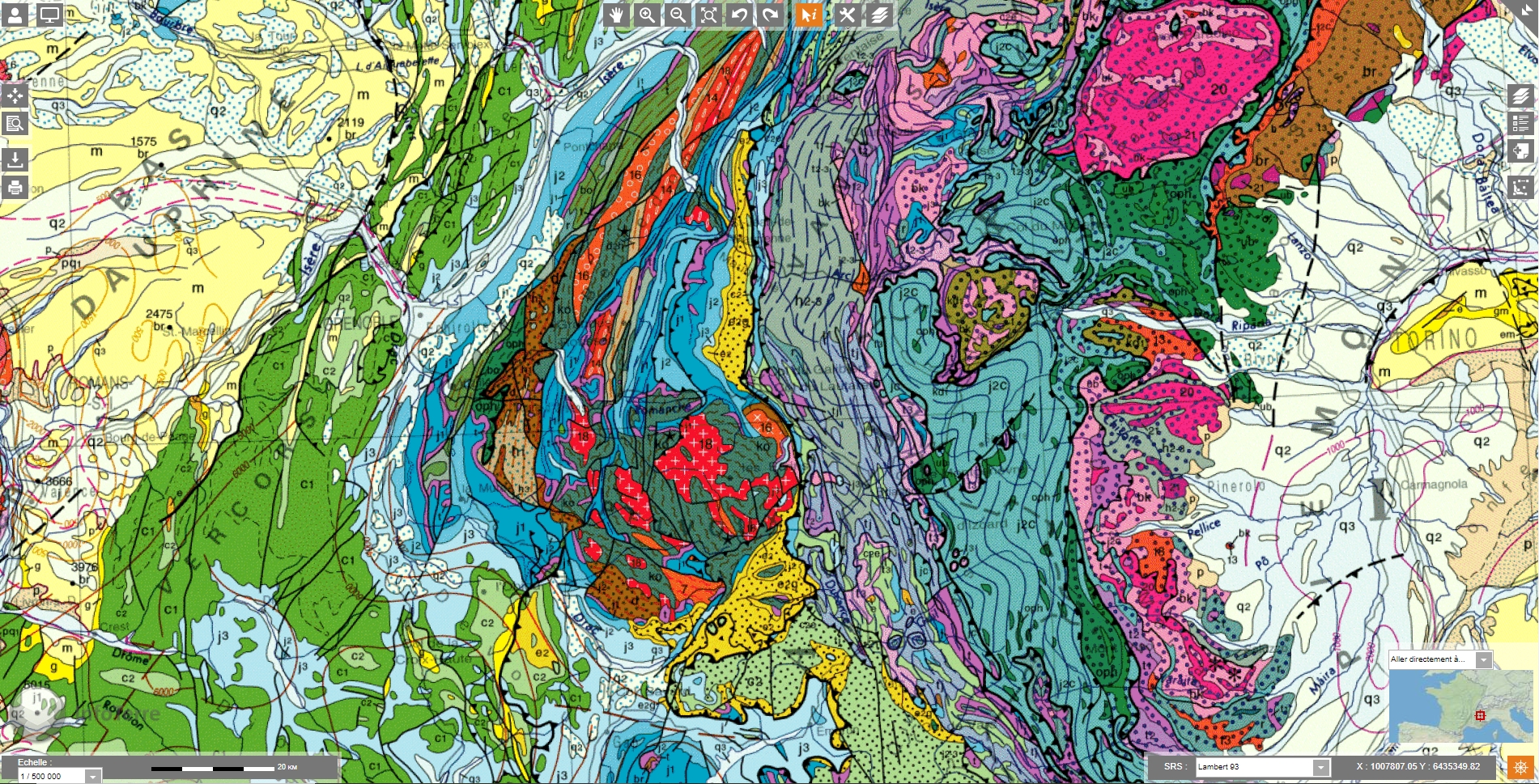 j2c
t3
D’après la disposition de ce massif ophiolitique, on peut supposer que son âge est proche du Jurassique moyen – Crétacé Sup (175-65 MA) mais cela reste à confirmer (et à préciser) par la datation absolue (radiochronologie)
: Zone de prélèvement des échantillons de la roche X
IDENTIFICATION ET DATATION D’UNE ROCHE X RETROUVEE DANS LES ALPES
DOC 5 : Composition chimique de quelques minéraux
IDENTIFICATION ET DATATION D’UNE ROCHE X RETROUVEE DANS LES ALPES
DOC 5 : Composition chimique de quelques minéraux
Les minéraux majoritaires attendus de la roche sont pyroxène et Feldspaths (éventuellement amphibole et olivine)
Contiennent: Ca, Al, Mg, Fe
IDENTIFICATION ET DATATION D’UNE ROCHE X RETROUVEE DANS LES ALPES
DOC 4 : Constantes et domaines d’utilisation des principaux couples d’isotopes
IDENTIFICATION ET DATATION D’UNE ROCHE X RETROUVEE DANS LES ALPES
DOC 4 : Constantes et domaines d’utilisation des principaux couples d’isotopes
Pas de C + domaine de datation inaproprié  Datation au C/N impossible
Pas de K dans la roche  datation au K/Ar impossible
Pas de zircons, ni uranium  Datation U/Pb impossible
Présence de Ca mais pas de K + origine océanique  Datation au Rb / Sr peu adaptée (réservé aux roches de la croute continentale )
Présence Ca et Al + roche basique  Méthode Sm Nd appropriée. Le domaine de datation convient si la roche a plus de 100 MA
Etape 1 : Concevoir une stratégie pour résoudre une situation problème
2. Justification de la méthode de datation
ce que je fais: objectif de la méthode, principe … 

comment je le fais:
 
utilisation d’un outil 
d’observation: microscope, microscope polarisant, binoculaire 
de simulation, tableur, logiciel…

proposition d’une expérience
ne pas oublier: témoins, paramètres variables… 
	
Ce que je m’attends à avoir: résultats attendus
Etape 1 : Concevoir une stratégie pour résoudre une situation problème
2. Justification de la méthode de datation
ce que je fais: L’emplacement de la roche X d’après étude de la carte géologique donne une fourchette d’âge d’environ 100 MA correspondant au  Jurassique moy / crétacé sup. Je dois choisir un couple d’isotope approprié pour réaliser une datation plus précise par radiochronologie

comment je le fais:
J’utilise pour la datation absolue le couple de radio-isotopes Nd/Sm compte tenu de la richesse supposée de la roche X en Ca et Al
Il faudra mesurer les teneur en isotopes 147Sm et 243Nd
dans les différents échantillons puis calculer leur âge, sachant que la vitesse de désintégration du 147Sm en 243Nd est connue (λ)

Ce que je m’attends à avoir: Des âges proches de la fourchette attendue, qui peuvent être différents d’un échantillon à l’autre (nécessité de faire une moyenne et de tenir compte des incertitudes de mesures)
Etape 2 : Mettre en œuvre un protocole de résolution pour obtenir des résultats exploitables
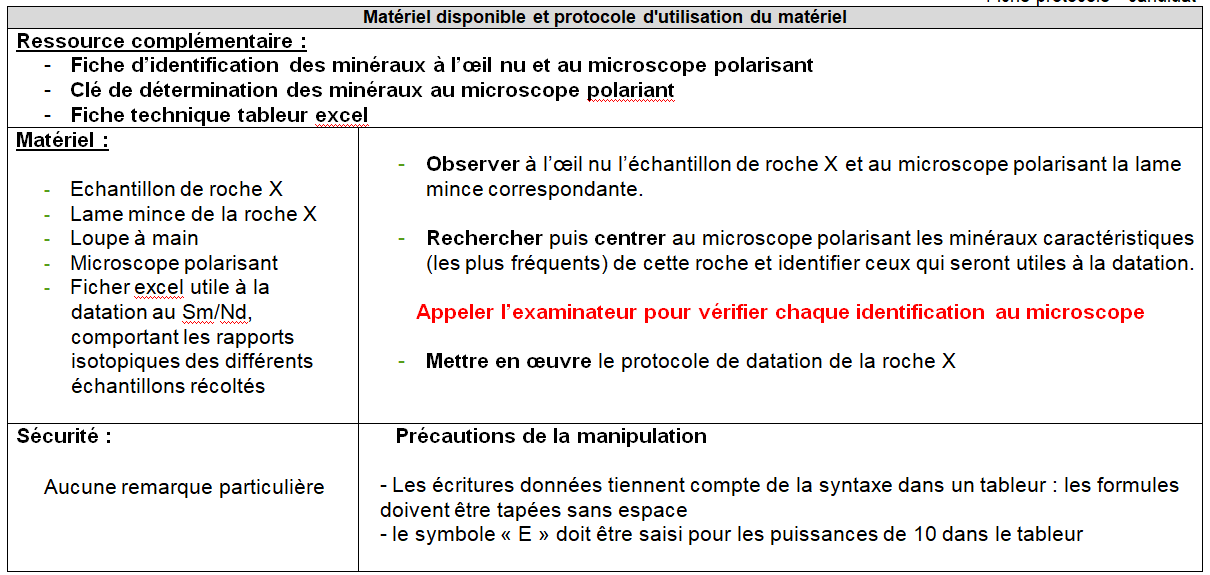 Etape 2 : Mettre en œuvre un protocole de résolution pour obtenir des résultats exploitables
maitrise du matériel, 

respect des consignes 

gestion correcte du poste de travail.
Etape 2 : Mettre en œuvre un protocole de résolution pour obtenir des résultats exploitables
Observation à l’œil nu
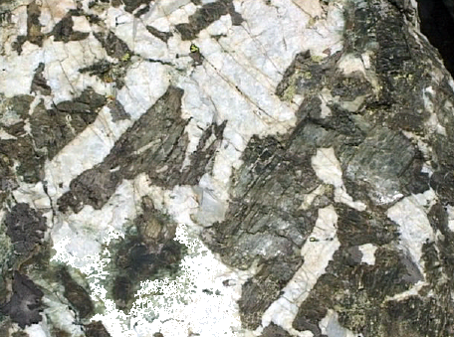 Feld
Observation au microscope polarisant (LPA)
Pyr
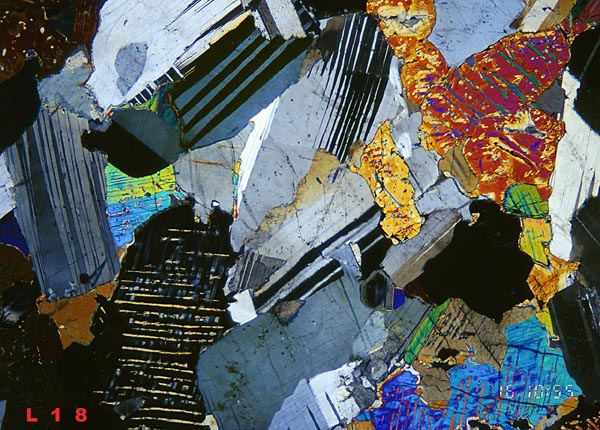 Amph
Feld
Pyr
Etape 3 : Présenter les résultats pour les communiquer
Une production : 

techniquement correcte/
 	soignée, lisible, appropriée, … 

bien renseignée 
	informations complètes et exactes dans le cadre du moyen de communication choisi 

bien organisée 
	informations traduites dans le sens du problème à traiter
La communication prépare à l’étape 4…
Etape 3 : Présenter les résultats pour les communiquer
Schéma d’une portion de lame de la roche X
Mode observation: microscope polarisant (LPA)
Grossissement: (x100)
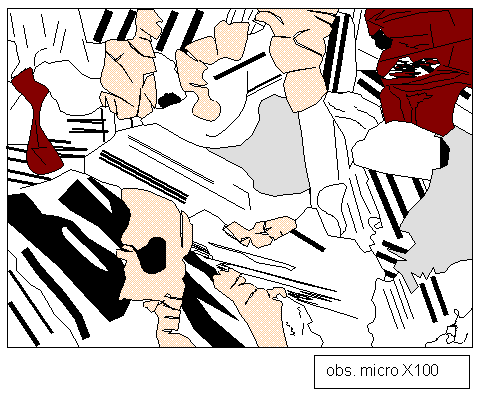 Pyroxène
Hornblende (amphibole)
Feldspath plagioclase
cristaux jointifs  Structure grenue
Etape 3 : Présenter les résultats pour les communiquer
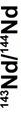 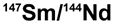 Etape 3 : Présenter les résultats pour les communiquer
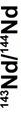 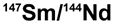 Age en années = LN(a+1)/λ
= LN(0,0012+1)/6,54E-12 =183376234,8 années
= 183,3762348 Ma
Etape 4 : Exploiter les résultats obtenus pour répondre au problème
Etape 4 : Exploiter les résultats obtenus pour répondre au problème
je vois:
exploiter l'ensemble des résultats 

je sais:
intègrer des notions issues des ressources et de la mise en situation

je conclus:
construire une réponse au problème posé, explicative et cohérente, intégrant les résultats.
Etape 4 : Exploiter les résultats obtenus pour répondre au problème
je vois:
La roche X, de structure grenue, est une roche magmatique plutonique. Elle est composée essentiellement de pyroxène, amphibole et feldspath plagioclase
Son âge déterminé par radiochronologie (Méthode Sm Nd) est d’environ 183 Ma +/- 22 Ma compte tenu de l’incertitude de mesure
La roche X semble s’être formée à la limite du Jurassique inf /moyen


je sais:
Qu’une structure grenue provient de la cristallisation d’un magma en profondeur.
D’après les données, les 3 minéraux précédents sont caractéristiques d’un gabbro, roche que l’on retrouve au niveau de la croute océanique, en profondeur.

je conclus:
La roche X est probablement d’origine océanique.
Cela est surprenant car elle a été retrouvée dans une zone continentale (Alpes). On peut supposer qu’il y avait à l’emplacement actuel des Alpes un domaine océanique en expansion au Jurassique inférieur / Moyen. 
La fermeture (et la disparition) de cet ancien domaine océanique a pu ensuite se faire par subduction / collision.